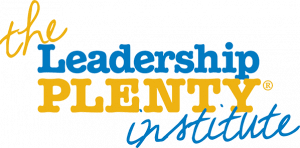 Module 4
Making Meetings Work Better
Felicia Goodman - Board Governance Training
Elaine Botello & Marlayna Massey - Making Meetings Work Better
[Speaker Notes: 8 AM - 9:00 AM
Meal, Welcome, and Brief Facilitator Intro Program Manager (15 minutes)
Introduction to Module 5 Class Facilitator (15 Minutes)
Icebreaker Class Facilitator (20 Minutes)
9:00 - 9:30 AM
Function and Causes of Conflict Class Facilitator (40 minutes)
9:30 AM - 9:45 AM Break (15 minutes)
9:45 AM - 11:15 AMManaging Conflict to Make Decisions Class Facilitator (90 Minutes)
11:15 AM - 11:30 AM
Break (15 minutes)
11:30 AM - 11:50 AM 
Debriefing and Questions Class Facilitator (15 minutes)
Evaluations and Closure Program Manager (5 minutes)]
Making Meetings Work Better

Agenda
Agenda
Part 1



8:00 AM - 8:10 AM  
Meal & Welcome 

8:10 AM - 9:40 AM 
Board Governance Training 
~Presenter:
Felicia  Goodman
Executive Director, Cooper Foundation 

9:40 AM - 9:50 AM 
Break
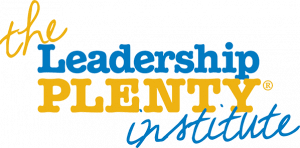 C
Making Meetings Work BetterIntroductions


Agenda
Presented by
 
Elaine BotelloCEO
The Victory Employer Services, LLC 

and

Marlayna MasseyDirector
Duncan ScholarsWaco Foundation
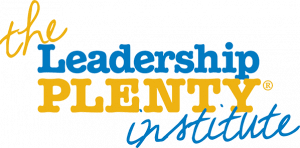 E
[Speaker Notes: 9:50 AM Introduction to Module 4 Class Facilitator (15 Minutes)
10:05 AM Meeting Nuts and Bolts. Class Facilitator (45 minutes)
10:50 AM Identifying Possibilities / Prioritizing Options Class Facilitator (45 Minutes)
11:35 AM Negotiating Consensus Class Facilitator (20 Minutes)
11:55 AM Evaluations and Closure Program Manager (5 minutes)]
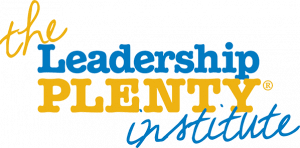 Module 4
Making Meetings Work Better
Cohort Introductions
E
[Speaker Notes: 9:50 AM Introduction to Module 4 Class Facilitator (15 Minutes)
10:05 AM Meeting Nuts and Bolts. Class Facilitator (45 minutes)
10:50 AM Identifying Possibilities / Prioritizing Options Class Facilitator (45 Minutes)
11:35 AM Negotiating Consensus Class Facilitator (20 Minutes)
11:55 AM Evaluations and Closure Program Manager (5 minutes)]
Making Meetings Work Better
Introduction
Module Four identifies the characteristics of good meetings and points out the pitfalls that often thwart positive outcomes.

Objectives:
1. Identify purposes for holding meetings. 
2. Acknowledge conflict and tension as an integral part of group work. 
3. Identify techniques for holding productive meetings that accomplish group purposes.

Guiding Questions
1.What can meetings accomplish? 
2. How do conflict and tension play an integral role in group dynamics? 
3. What are some techniques for facilitating productive meetings that promote group work?
M
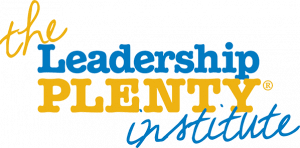 [Speaker Notes: Introduction
MODULE FOUR CONCENTRATES on the methods and processes for making the time we spend together in meetings more productive. “Let’s have a meeting” has been the catchall response to any problem, dilemma, or decision that needs to be addressed, and often it is the best response. But meetings can work against groups if they are not well-planned, well managed, or if their purposes are misunderstood. 

9:50 AM Introduction to Module 4 Class Facilitator (15 Minutes)
10:05 AM Meeting Nuts and Bolts. Class Facilitator (45 minutes)
10:50 AM Identifying Possibilities / Prioritizing Options Class Facilitator (45 Minutes)
11:35 AM Negotiating Consensus Class Facilitator (20 Minutes)
11:55 AM Evaluations and Closure Program Manager (5 minutes)]
Group Activity
One person reads scenario on envelope to the group. 
Introduce yourself to your group - Name and Title only. 
Do not disclose your position on the scenario - (For or Against) until the meeting begins. 
Meet for resolution.
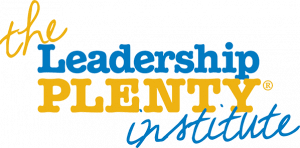 M
[Speaker Notes: 25 Minutes]
Spokesperson for each group will read the scenario for their group.
Would you consider this a successful meeting?

Do you believe the purpose of the meeting was fulfilled? 

What are some things that could have been done differently to make the meeting more effective?
Group Activity
Reflection
M
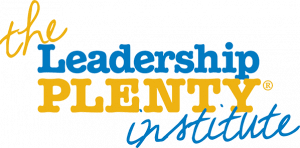 [Speaker Notes: 10]
Meetings are most often hindered by two main factors: 

Misunderstanding between the participants
Conflict is natural!
Inability to make decisions about important matters.
Why meetings fail.


People come with a lifetime of different experiences, perceptions, and attitudes.
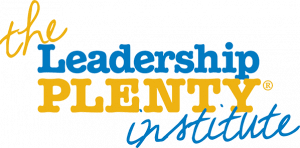 E
Conflict
Is an inevitable fact of life, because people don’t always agree.

                             

Why?
We don’t always see the world the same.
Our vision of the world and how it operates is influenced by our
Culture
Our parents
Our age – Generational Differences
Our Personality
Our Experiences
Other Factors
Conflict is a normal part of working groups.
E
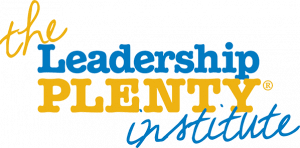 More 
Reasons
for
Conflict
Limited Resources
Communication Problems
Different Interests and Goals
Different Perceptions and Attitudes
Lack of Clarity
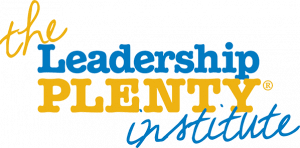 E
Different personal and cultural experiences

Alternate views of the desired outcomes

Personal agendas.
Misunderstandings is a major pitfall of unproductive meetings.




					Why?
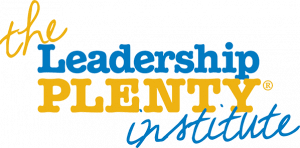 E
Communicate the purpose of meeting clearly. 
Minimizes frustrations 
Helps accomplish objectives
Some Meeting Purposes Include: 
Getting acquainted, introducing people to each other, and sharing information about each other’s work. 
Learning the different perspectives people have on an issue. 
Generating ideas about how a problem can be solved. 
Developing specific plans to address and issue. 
Making decisions about specific work to undertake, money to allocate, etc.
Handout #1

Why are we meeting?
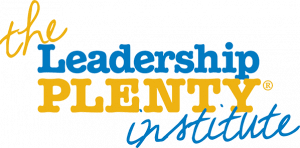 E
[Speaker Notes: 9:50 AM Introduction to Module 4 Class Facilitator (15 Minutes)
10:05 AM Meeting Nuts and Bolts. Class Facilitator (45 minutes)
10:50 AM Identifying Possibilities / Prioritizing Options Class Facilitator (45 Minutes)
11:35 AM Negotiating Consensus Class Facilitator (20 Minutes)
11:55 AM Evaluations and Closure Program Manager (5 minutes)]
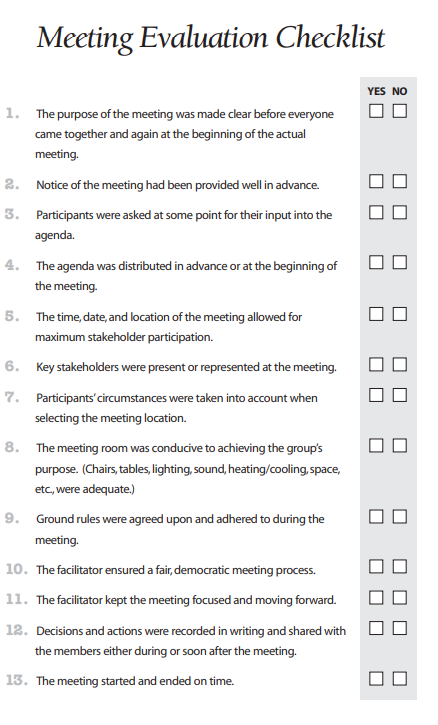 Handout #2

Meeting Evaluation Checklist
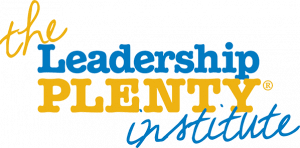 E
[Speaker Notes: 9:50 AM Introduction to Module 4 Class Facilitator (15 Minutes)
10:05 AM Meeting Nuts and Bolts. Class Facilitator (45 minutes)
10:50 AM Identifying Possibilities / Prioritizing Options Class Facilitator (45 Minutes)
11:35 AM Negotiating Consensus Class Facilitator (20 Minutes)
11:55 AM Evaluations and Closure Program Manager (5 minutes)]
Meeting agendas are not a luxury item they are essential towards moving towards goals. 
Time is used more productively
Allows a chance for all members of the group to be heard
Things to consider when creating an agenda:
Working Together 
Create Agenda collaboratively 
Time 
When is best?
Give adequate time for all topics for discussion.
Rely on ground rules to manage presenters.
Begin on time! 
Logistics
Location 
Time 
Access
Advance Notice
Handout #3

Meeting Agendas
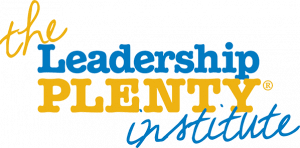 E
[Speaker Notes: 9:50 AM Introduction to Module 4 Class Facilitator (15 Minutes)
10:05 AM Meeting Nuts and Bolts. Class Facilitator (45 minutes)
10:50 AM Identifying Possibilities / Prioritizing Options Class Facilitator (45 Minutes)
11:35 AM Negotiating Consensus Class Facilitator (20 Minutes)
11:55 AM Evaluations and Closure Program Manager (5 minutes)]
Every meeting needs an action plan.

An agenda in hand allows for discussion and then appropriate action.

It allows a meeting to stay on course.

Settle and correct misperceptions and misunderstandings about the issue to be decided at the outset of the meeting and in communication beforehand.

Don’t come to a decision too quickly.
Lack of Action

The most frequent group tension is between the talkers and the doers, or the process people and the product people.








Why?
E
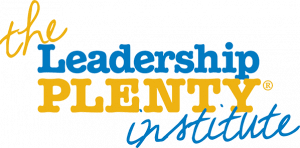 A stakeholder is anyone who has something to gain or lose from the work of a group. All stakeholders have knowledge to share when it comes to solving issues facing the community. 
Some questions to ask:
•  Who stands to gain or lose something as a result of our efforts?
•  Have we made an effort to include representatives of all stakeholders in our meetings?
•  Have we heard from everyone who has an interest in this issue?
•  Is our group representative of our community?
•  Are we communicating with stakeholders in ways that encourage their involvement in our efforts?
Handout #4

Stakeholder Identification
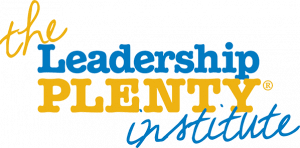 M
[Speaker Notes: 9:50 AM Introduction to Module 4 Class Facilitator (15 Minutes)
10:05 AM Meeting Nuts and Bolts. Class Facilitator (45 minutes)
10:50 AM Identifying Possibilities / Prioritizing Options Class Facilitator (45 Minutes)
11:35 AM Negotiating Consensus Class Facilitator (20 Minutes)
11:55 AM Evaluations and Closure Program Manager (5 minutes)]
Ground Rules provide an understanding that group members can rely on as they carry out their work together. 
Some Sample Ground Rules:
•  Everyone gets a fair hearing.
•  Share “air time.”
•  One person at a time speaks. Don’t interrupt.
•  Speak for yourself, not for others.
•  If you are offended, say so.
•  You can disagree, but don’t personalize it.
•  Stick to the issue.
•  No name-calling or stereotyping will be allowed.
•  Everyone helps the facilitator keep the discussion moving and on track.
Handout #6

Ground Rules
For Groups
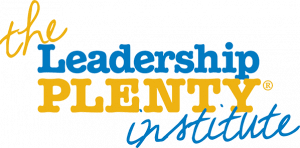 M
[Speaker Notes: 9:50 AM Introduction to Module 4 Class Facilitator (15 Minutes)
10:05 AM Meeting Nuts and Bolts. Class Facilitator (45 minutes)
10:50 AM Identifying Possibilities / Prioritizing Options Class Facilitator (45 Minutes)
11:35 AM Negotiating Consensus Class Facilitator (20 Minutes)
11:55 AM Evaluations and Closure Program Manager (5 minutes)]
When someone records the activity that occurs during a meeting, especially he or she is creating the groups memory. 
The Group Record: 
Helps group focus on its task by providing a point of attention. 
Provides an instant record of what the group decided
Keeps group members from feeling like they have to remember everything. 
Assures that all ideas are heard. 
Enables group members to check ideas are being recorded accurately. 
Discourages repetition of ideas. 
Makes it easy for latecomers to catch up.
Reduces accountability problems. 
Is a low-cost strategy that any group can use to increase effectiveness.
Handout #7

Write it Down

Minutes or It Didn’t Happen!
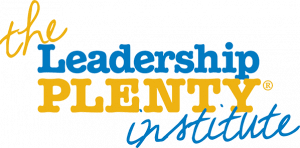 M
[Speaker Notes: 9:50 AM Introduction to Module 4 Class Facilitator (15 Minutes)
10:05 AM Meeting Nuts and Bolts. Class Facilitator (45 minutes)
10:50 AM Identifying Possibilities / Prioritizing Options Class Facilitator (45 Minutes)
11:35 AM Negotiating Consensus Class Facilitator (20 Minutes)
11:55 AM Evaluations and Closure Program Manager (5 minutes)]
The Dos
Discuss your neutral role with the group
Set up ground rules
Set up  agreed-upon decision making process (majority vote, consensus, etc.)
Be prepared
Who’s attending
Know interests
Know what is expected (goals & objectives)
Be inclusive to ensure full participation 
Keep process moving
Keep group focused
Ask for clarification if necessary
Restate interests positions and issues clearly. 
State and write down any decisions made by the group
Handout #8

Tips for Facilitators
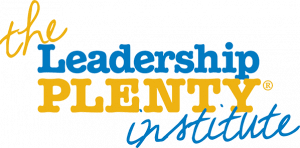 M
[Speaker Notes: 9:50 AM Introduction to Module 4 Class Facilitator (15 Minutes)
10:05 AM Meeting Nuts and Bolts. Class Facilitator (45 minutes)
10:50 AM Identifying Possibilities / Prioritizing Options Class Facilitator (45 Minutes)
11:35 AM Negotiating Consensus Class Facilitator (20 Minutes)
11:55 AM Evaluations and Closure Program Manager (5 minutes)]
The Don'ts
Show favoritism
Do not criticize, debate, argue or talk to much
Do not push the process too quickly. 
The difference between a facilitator and a mediator
Both are neutral but the mediator has been asked by the parties to help solve conflict; the facilitator has been asked to help ensure that the process is fair and to record agreements.
The difference between a chair as facilitator and a third-party facilitator
The chair may step out of the role as facilitator and state something substantive. A chair may choose to rotate which group member may facilitate a meeting. A member who serves as facilitator may also choose to step out of the facilitation role and make a comment about substance. In no case should a third-party facilitator make substantive comments.
Handout #8

Tips for Facilitators
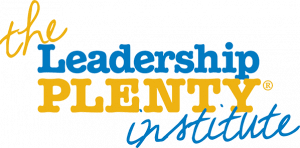 M
[Speaker Notes: 9:50 AM Introduction to Module 4 Class Facilitator (15 Minutes)
10:05 AM Meeting Nuts and Bolts. Class Facilitator (45 minutes)
10:50 AM Identifying Possibilities / Prioritizing Options Class Facilitator (45 Minutes)
11:35 AM Negotiating Consensus Class Facilitator (20 Minutes)
11:55 AM Evaluations and Closure Program Manager (5 minutes)]
A healthy group strikes a balance between “process” and “product” interests. If there is too much emphasis on process, participants can grow frustrated that no progress is being made— that they are “meeting to meet,” that they are unnecessarily deferring decision making and action.
Handout #9

Balancing Process 
and 
Product Interests
Process People: “We Try Harder” Process people tend to concentrate on group interaction and dynamics. Process people are engaged in the way the group conducts its work and the interaction among participants. 

Process people’s interest in group interaction can focus on the following: 
Setting and maintaining group norms for discussion 
Ensuring that all team members participate in group discussions
Ensuring fairness in decision making 
Making research available to increase information that the group needs to make decisions
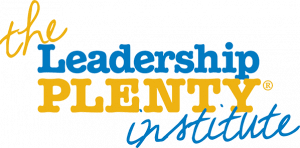 E
[Speaker Notes: 9:50 AM Introduction to Module 4 Class Facilitator (15 Minutes)
10:05 AM Meeting Nuts and Bolts. Class Facilitator (45 minutes)
10:50 AM Identifying Possibilities / Prioritizing Options Class Facilitator (45 Minutes)
11:35 AM Negotiating Consensus Class Facilitator (20 Minutes)
11:55 AM Evaluations and Closure Program Manager (5 minutes)]
A healthy group strikes a balance between “process” and “product” interests. If there is too much emphasis on process, participants can grow frustrated that no progress is being made— that they are “meeting to meet,” that they are unnecessarily deferring decision making and action.
Handout #9

Balancing Process 
and 
Product Interests
Product People: “Just Do It” Product people are attuned to accomplishing objectives. Product people are engaged in what the group does and when it does it. 

Product people’s interest in completing group objectives can focus on the following: 
Initiating a project or course of action 
Defining specific tasks, delegating work, and developing deadlines 
Proposing options to promote decision making 
Celebrating accomplishments
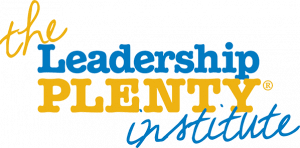 E
[Speaker Notes: 9:50 AM Introduction to Module 4 Class Facilitator (15 Minutes)
10:05 AM Meeting Nuts and Bolts. Class Facilitator (45 minutes)
10:50 AM Identifying Possibilities / Prioritizing Options Class Facilitator (45 Minutes)
11:35 AM Negotiating Consensus Class Facilitator (20 Minutes)
11:55 AM Evaluations and Closure Program Manager (5 minutes)]
Get to know and understand each other.

The first area of misunderstanding can usually be addressed by having time for individuals
to get to know each other in a nonthreatening setting, having people express a personal
passion or interest they have and why, and last, acknowledging that individuals see the
world differently and that these differences are what adds to the richness of learning.
Know and understand your personality and experiences and what shapes your beliefs and opinions.

Get to know the people you are working and making decisions with. 

What is their personality type, culture, experiences, etc?
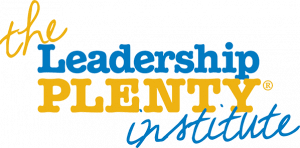 E
Making Group Decisions

Consensus Building Process
Consensus Building Process
Creates a more collaborative and less competitive  way to make a decision in a group.

Individuals or groups who are in conflict are able to focus on identifying common concerns, shared values, and creative solutions, 

Based on communication and compromise

Allows negotiations to guide us along the path from conflict to consensus
C
Effective Points of NegotiationsStrategies
Acknowledge that conflict exists

Identify the root causes of the problem you are addressing

Identify the common concerns and values
E
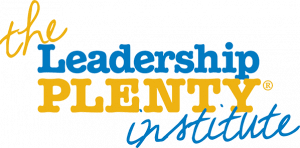 Build on Group’s Shared Values 
and Common Concerns through Negotiation
“People can become polarized on an issue and attack each other’s positions rather than the problem itself.”



How can the problem be the focus, not the people solving the problem?
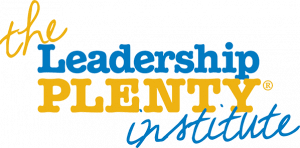 E
Techniques for Conflict Resolution
E
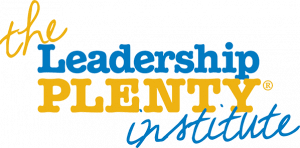 [Speaker Notes: Ask the players – “How does this feel different?”
Discuss the move in terms of the four points on the chart.
Ask the group to consider these techniques in relation to the conflict they have been discussing today.
Now have the group select a real issue and apply methods or Go back to the topic/issue from previous activity and apply it.]
Conflict Resolution StrategiesGood or Bad
C
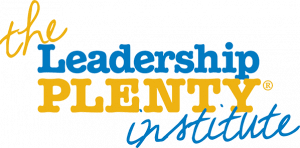 [Speaker Notes: Go back to the initial community conflict / topic your group has been working on.
Ask each group….
Could you avoid the situation altogether and come up with an alternative?
Could you take away the symbol of the problem but leaving the problem in tact?
Someone in a powerful position could step in and decide who gets what part of the orange.
You could negotiate.]
What to do if a consensus can not be reached?What if the group gets stuck?
Consensus requires that all members of a group agree on a decision before it is enacted.

This type of decision making can be very time consuming.

Complete consensus may not be reachable.




What can a group do when it finds itself “hopelessly” deadlocked?
C
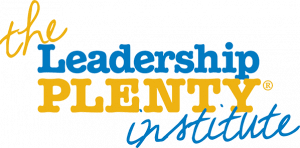 What to do if a consensus can not be reached?What if the group gets stuck?
Six Steps to Reaching a Consensus

Develop a common statement of purpose.
Exchange views and information
Generate options that accommodate the interests
Identify criteria by which to judge the options
Assemble the agreed upon options into a package that address all issues and accommodates all interests

	1.  Wholeheartedly agree		4. Reservations about it – let’s talk more
                   2.  Supportive                                 5.  Serious concerns exist – must talk
                   3.  Can live with it.                          6.  Reject it – will block it
       
6.  Develop the final agreement
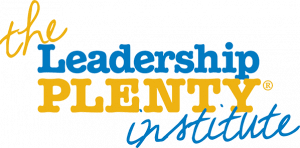 Modified Consensus Decision Making
Go back to initial community problem discussed in your groups.
Begin with one idea the group can seriously consider adopting.  (Keep in mind, you would use this process with an idea that the group does not entirely agree on.)
The originator of the idea serves as the leader for further development of the idea. Ask group members to brainstorm additional information that would strengthen this idea. Record this on the flip chart.
Check with originator of the idea to see that the integrity of the idea would still be maintained if the suggestions made by the group members were added to it.
Scratch out any suggestions that the originator feels detracted from the original conception.
When the brainstorming process has moved to the point where an alternative has been developed, the group can test how close it is to arriving at consensus.  Keep in mind that reaching consensus does not mean wholehearted support from every member of the group.  Participants  can use the voting scale.

		1.  Wholeheartedly agree		4. Reservations about it – let’s talk more
                   2.  Supportive                                 5.  Serious concerns exist – must talk
                   3.  Can live with it.                          6.  Reject it – will block it
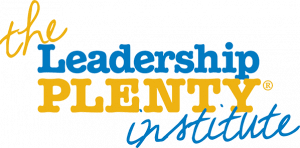 Pre Meeting Work
Each group chooses a facilitator 
Facilitator creates an agenda for the meeting.  (See Handout #4 as a guide if needed)
Meeting
Facilitator introduces themself and their role.
Facilitator states the purpose of the meeting.
Facilitator reviews meeting ground rules.
Facilitator asks each person to introduce themself  (role) and position (for or against) 
The facilitator and group uses suggested strategies from handouts and today’s presentation to discuss, negotiate, build consensus, and help ensure a productive meeting.
Assemble the agreed upon options into a package that address all issues and accommodates all interests
Each person in the group can test how close they are to arriving at consensus.  
1.  Wholeheartedly agree  
2.  Supportive 	
3.  Can live with it.      
4. Reservations about it – let’s talk more  
5.  Serious concerns exist – must talk
6.  Reject it – will block it
Group Activity


Choose a different scenario from first group meeting.
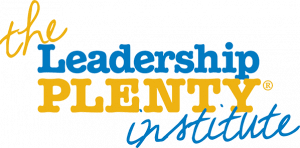 E
[Speaker Notes: 9:50 AM Introduction to Module 4 Class Facilitator (15 Minutes)
10:05 AM Meeting Nuts and Bolts. Class Facilitator (45 minutes)
10:50 AM Identifying Possibilities / Prioritizing Options Class Facilitator (45 Minutes)
11:35 AM Negotiating Consensus Class Facilitator (20 Minutes)
11:55 AM Evaluations and Closure Program Manager (5 minutes)]
Spokesperson for each group will read the scenario for their group.
Would you consider this a successful meeting?

Do you believe the purpose of the meeting was fulfilled? 

Which strategies had the most positive impact in improving the effectiveness of this meeting?
Group Activity
Reflection
M
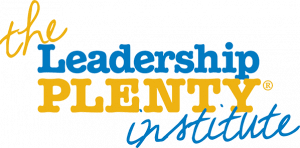 [Speaker Notes: 10]
Let’s Review
Today we have explored multiple strategies to help facilitate a productive meeting.

We’ve learned 

why meeting pre-work is important and why we should clearly state the purpose for holding meeting 
conflict and tension is an integral part of group work
various strategies to employ in order to enhance the productivity of meetings and foster collaborative group work.
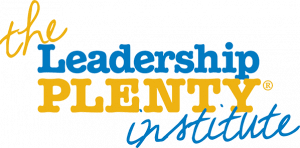 Resources
Module Handouts

and

Tools to get to know yourself better and the people you will be making decisions with.

1.  Enneagram
2.  DISC
3.  Generational Differences
4.  Compass Point Personality Assessment
5.  Reflecting on your personal experiences that shape your thoughts, ideas, and opinions
6.  Reflect on your cultural experiences that shape your thoughts, ideas, and opinions
7.  Be willing to build positive relations with the people in your decision making group.
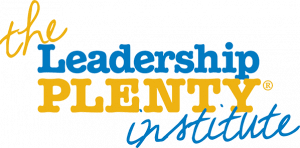 Module 4
Making Meetings Work Better
Question / Comments / Don’t forget to complete the course evaluation.

Elaine Botello & Marlayna Massey - Making Meetings Work Better